Effective Business Communication
Effective Business Communication
Nature and Process of  Communication

Characteristics of Effective Business communication

Basic Forms of Communication, Communication in Organizational Setting

Communication Barriers, Guidelines for overcoming the Barriers
Effective Business Communication
Effective business communication is a two-way process of exchanging ideas and information. 

Good relations among members of a business are critical for success. Good communication skills are an important element for the development of good relationships.
Nature and Process of Communication
Communication is the process of conveying information from a sender to a receiver with the use of medium in which the communicated information is understood the same way by both sender and receiver.
Sender has an idea
Sender encodes the idea
Sender transmits the messageReceivers gets the message
Receiver decodes the message
Receiver sends feedback
Communication Context:

Purpose 

Audience

Medium

Genres/Types
Genres of Communication


Written Communication

Oral Communication

Mixed Communication
Written Communication

Letters

Memos

Emails

Reports
Oral Communication

Meetings

Conference Calls

Phone Calls

Presentations

Video and Audio Recordings
Mixed Communication

Websites

PowerPoint Presentations (Written and Spoken Communication)

Performance reviews
Summary of Nature and Process of Communication

Human beings are poor communicators but our communicative competence can be improved by learning and practising effective communication skills.

Communication has a symbolic nature and is an act of sharing one’s ideas, emotions, attitudes, or perceptions with another person or group of persons through words (written or spoken), gestures, signals, signs, or other modes of transmitting images. The transmission of ideas always encounters barriers that reduce its effectiveness.

The essential elements of the process of communication are the message, the sender, encoding, the channel, the receiver, decoding, acting on the message, the feedback, and the communication environment.
Both the sender and the receiver play a role in making communication effective. The sender should encode the message accurately after considering the level, expectations, and needs of the target audience (receiver); the receiver should listen or read carefully to try to understand the intended meaning of the sender.

The universal, common elements of communication are the communication environment, the use of symbols, and the presence of mental filters.
Some basic facts about communication are that perfect communication is impossible; the meaning of a message is in the mind/perception of the receiver; and personality affects the effectiveness of communication.

To communicate effectively, one should develop not only skills, but also a sense of empathy with others
Characteristics of Effective Business Communication
1-Practical

Should be helpful to make decision
2- Factual


Should be Concrete

Have specific details

Be Accurate
3-Concise

Highlight the main Idea
4-Clear 



Generate the response
5- Persuasive



What’s in it for them
7C’s

Completeness
Concreteness
Clarity
Courteous
Conciseness
Consideration
Correctness
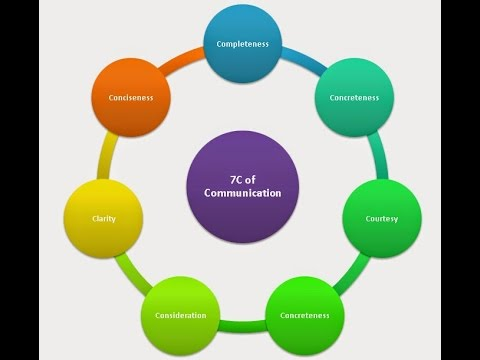 Basic Forms of Communication
Verbal Communication

Non-Verbal Communication

Written Communication
Verbal Communication


Verbal communications in business take place over the phone or in person.
Non-Verbal Communication

What you say is a vital part of any communication. But what you don’t say can be even more important. Research also shows that 55% of in-person communication comes from nonverbal cues like facial expressions, body stance, and tone of voice.

Body Language
A simple rule of thumb is that simplicity, directness, and warmth convey sincerity. And sincerity is key to effective communication. A firm handshake, given with a warm, dry hand, is a great way to establish trust. A weak, clammy handshake conveys a lack of trustworthiness

Eye Contact
In business, the style and duration of eye contact considered appropriate vary greatly across cultures. In the United States, looking someone in the eye (for about a second) is considered a sign of trustworthiness.
Facial  Expression
The human face can produce thousands of different expressions. These expressions have been decoded by experts as corresponding to hundreds of different emotional states (Ekman, et. al., 2008). Our faces convey basic information to the outside world. Happiness is associated with an upturned mouth and slightly closed eyes; fear with an open mouth and wide-eyed stare. Flitting (“shifty”) eyes and pursed lips convey a lack of trustworthiness. The effect of facial expressions in conversation is instantaneous. Our brains may register them as “a feeling” about someone’s character.

Posture
The position of our body relative to a chair or another person is another powerful silent messenger that conveys interest, aloofness, professionalism—or lack thereof. Head up, back straight (but not rigid) implies an upright character. In interview situations, experts advise mirroring an interviewer’s tendency to lean in and settle back in her seat. The subtle repetition of the other person’s posture conveys that we are listening and responding.
Touch

The meaning of a simple touch differs between individuals, genders, and cultures. In Mexico, when doing business, men may find themselves being grasped on the arm by another man. To pull away is seen as rude. In Indonesia, to touch anyone on the head or touch anything with one’s foot is considered highly offensive. In the Far East, according to business etiquette writer Nazir Daud, “it is considered impolite for a woman to shake a man’s hand (Daud, 2008).” Americans, as we have noted, place great value in a firm handshake.
Space

Anthropologist Edward T. Hall coined the term proxemics to denote the different kinds of distance that occur between people. These distances vary between cultures. The figure below outlines the basic proxemics of everyday life and their meaning (Hall, 1966):
Written Communication

Letters

Memos

Emails

Reports
Communication Barriers in business
Not Listening

One of the most common barriers to communication is poor listening skills.
2. Making Assumptions

How many times have you made a decision based on assuming something will happen.
3. Body language


The impacts of these traits can effect workplace relationships and your willingness to take part in communicating.
4. Ineffective Questions


Quite often people ask questions that lack details. The whole point of asking questions in the first place is to confirm what has been communicated or for clarification. Asking the right types of questions will provide effective communication in the workplace.
5.  Information Overload

Many times effective communication in the workplace is blocked by the overwhelming amount of information.
6. Emotional Distractions


Emotions play a big role in how we approach and accomplish things.
7. Conflicting Messages

Communications can be sometimes conflicting and this will cause the communication process to breakdown. Inconsistent body language tells the story of one thing, but the message discussed is different.
Language


Differences in languages that are spoken in the workplace can effect your ability to communicate. Words can be misunderstood and misconstrued that in turn can cause negative communication barriers.
Common Barriers to Effective Communication

The use of jargon.
Lack of attention, interest, distractions, or irrelevance to the receiver. 
Differences in perception and viewpoint.
Physical barriers to non-verbal communication. 
Language differences.
Expectations and prejudices.
Guidelines for overcoming the barriers
Have Clarity In Your Thoughts

You should be very clear about your objective and what you want to convey. Arrange your thoughts in a proper order and then communicate accordingly. Systematic communication and clarity in thought get adequately received and appreciated.
2. Understand the needs of your audience

You should be emotional and sensitive towards the needs of your receiver. Understand his behavior, nature, culture, and religion, however, it does not mean you cannot express your feelings or thought, but it simply means that you are showing respect to his religious beliefs or thoughts and then stating your point of view.
3. Seek the Advice of others before Communicating

If you are going for a high prolific meeting, seek the advice from your seniors and colleagues on the level and kind of talk that should be given. The main advantage of this practice is simple, you can get many ideas which can build your motivation and knowledge and you can then use the same to meet your purpose.
4. Take adequate care of your Tone, Language and way you are speaking

Messages should be framed in a simple and polite tone which attracts the listeners. Care should be taken to keep the sentences short and simple. Technical words should be used only where they are required the most.
5. Have a Feedback from the receiver
Avoid asking listener, “Have you understood,” ask them instead their views about what you have said and the aspects they had grasped from your message. This is a most polite and best way to have your listener involve in a conversation.
6. Make use of the body language 

During the process of communication make sure you make the most appropriate use of your body language, Avoid showing too much of emotions as the receiver might misapprehend the message. Try to always keep a smiling face while talking and make eye to eye contact with the listener but make sure not to keep your eyes gazed at the person for more than five seconds
7. Avoid overloading too much of information

People would get bored if they are bombarded with the unnecessary and too much of information. So try to deliver the parts which are useful and informative and of value to the listener in a most simple and straight forward way.
8. Keep your Anger in Control

Do not be aggressive or show your anger if you do not agree with any point of view or anything that is going against your ideology.